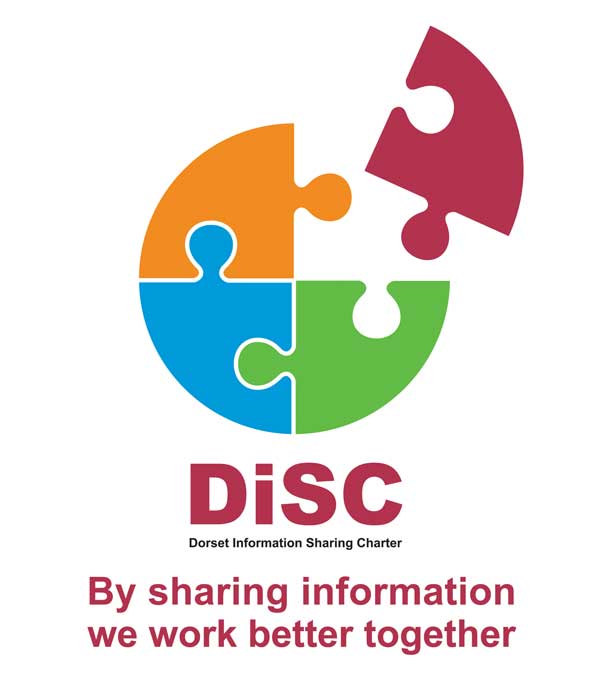 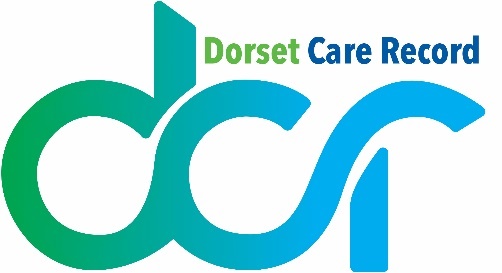 Practice Engagement with the  
PISA (Personal Information Sharing Agreement)
DiSC Dorset Information Sharing Charter – On behalf of the Pan Dorset Information Governance Group
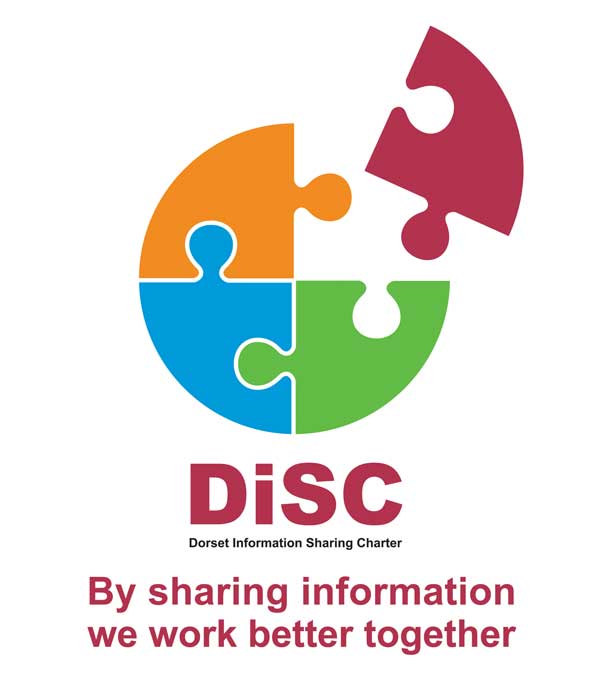 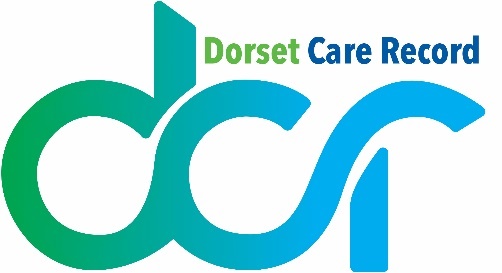 DISC was Initiated by Better Together programme to
Improve information sharing for patients, residents and service users
Ensure a collaborative approach with an overarching governance and quality assurance
Widen membership to include GPs, 3rd sector and emergency services

Currently DiSC has over 100 members
Core Members – Local Authorities, NHS Trusts, Blue Light Services, 
GP Practices
Voluntary Services 

DiSC launched January 2016 endorsed by the ICO and fully supported across Dorset
DiSC Dorset Information Sharing Charter – On behalf of the Pan Dorset Information Governance Group
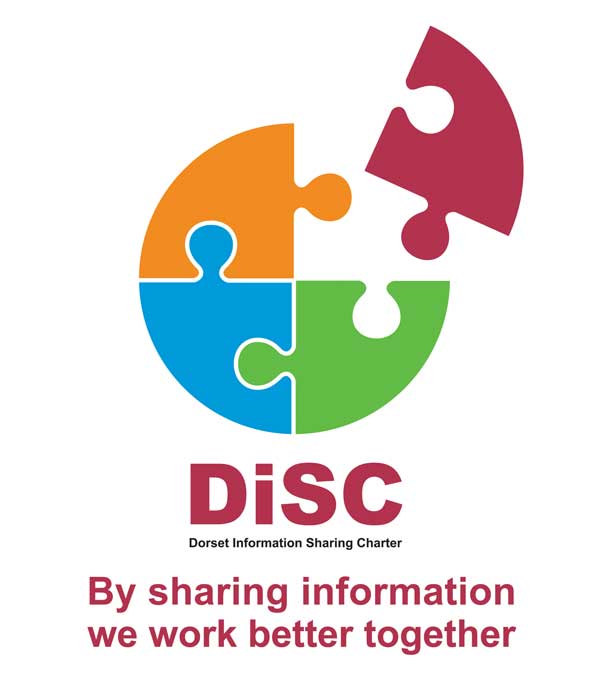 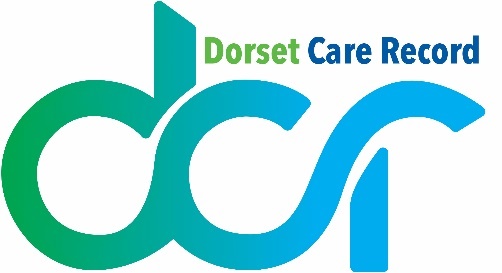 What is the DISC?

Robust principle agreed by all partners
Framework to agree and manage the flow of information and personal data
Promote and develop best practice around Information Governance
Protect organisations – ensures sound lawful basis for sharing 
Provision of support and guidance to staff

Key information sharing agreement 
Organisation and partnership wide
Available to all agencies providing care in Dorset
Encourage safe sharing of information across agencies
Responds to Caldicott 2 report

The DISC provides a framework to enable information sharing to take place using the Dorset Care Record
DiSC Dorset Information Sharing Charter – On behalf of the Pan Dorset Information Governance Group
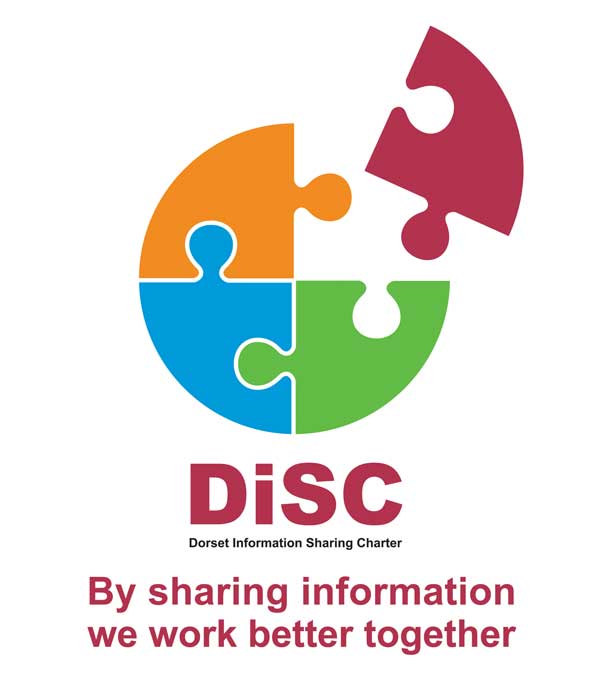 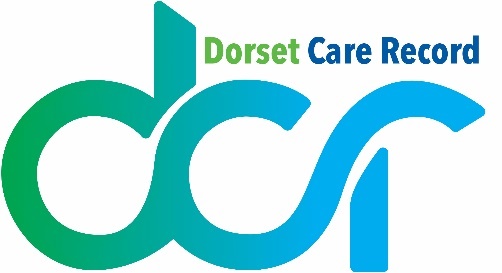 The Next Step for DISC and PISA’s
Around 90% of Dorset practices have already signed up to the DISC principles

The next step is for practices to engage and sign up to the specific details for sharing their particular data which is defined in the PISA

Each type of organisation signed up the DISC will have their own PISA which defines, in detail, sharing for their organisation type

The PISA for GP Practices is now complete and ready for practice agreement
DiSC Dorset Information Sharing Charter – On behalf of the Pan Dorset Information Governance Group
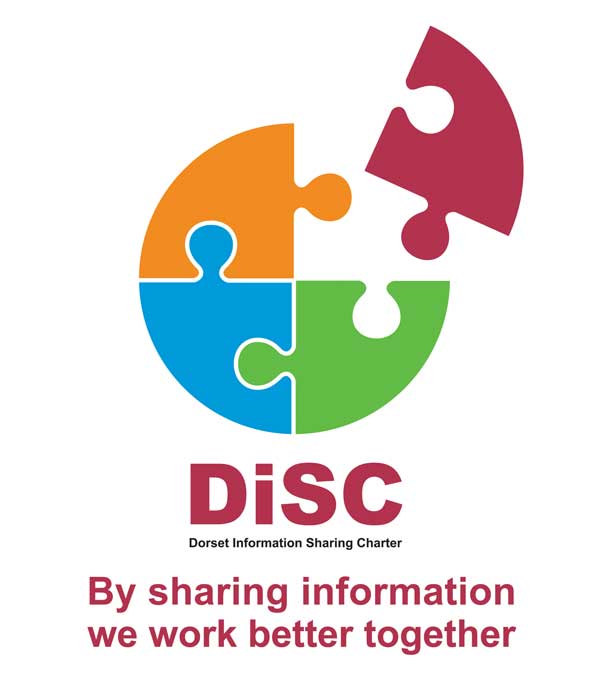 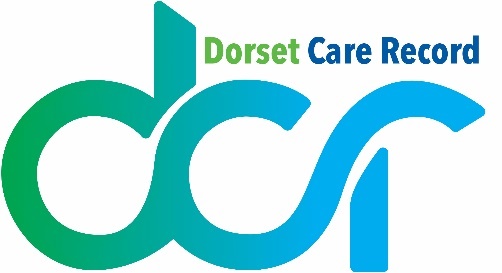 DISC and PISA Benefits
Provides a consistent and legal basis for sharing data

Because the DISC team develop and maintain the DISC and the PISA’s within it, this then saves each organisation having to devise their own sharing processes
 
This is the basis around which the  Dorset Care Record can be accessed by the various organisations

Access to up to date information will allow more effective care and decision making

More details, including materials for use by members, on the DISC can be found here www.dorsetforyou.com/disc-members
DiSC Dorset Information Sharing Charter – On behalf of the Pan Dorset Information Governance Group
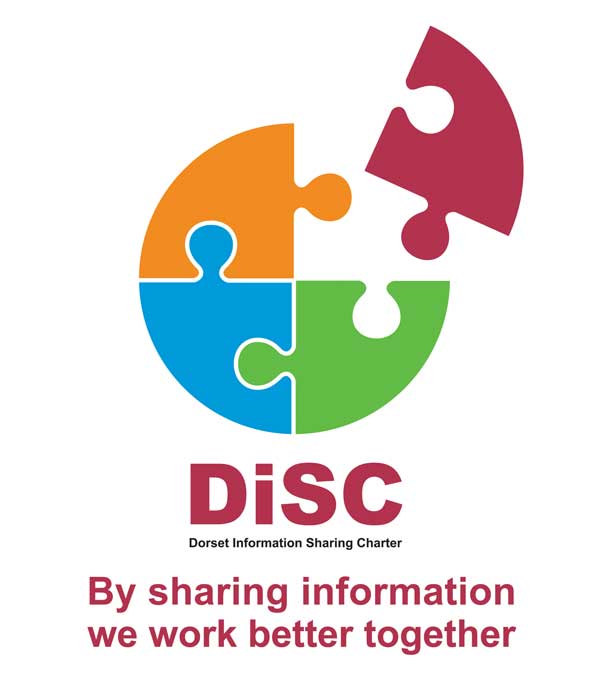 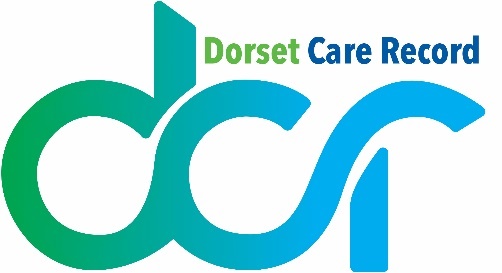 DISC and PISA Content
Provides detail of what information can be shared

Details under what circumstances the data will be viewed and the consent model

Details which organisations can view data

Shows what level of data is seen by different organisations and staff roles

Explains the benefits and reasons for viewing patient data

Explains the legal aspects of sharing the data

Details how often the PISA will be reviewed
DiSC Dorset Information Sharing Charter – On behalf of the Pan Dorset Information Governance Group
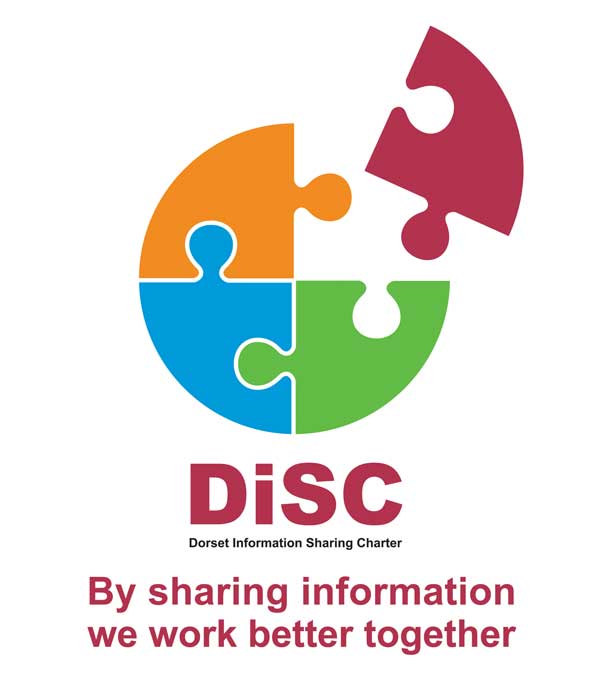 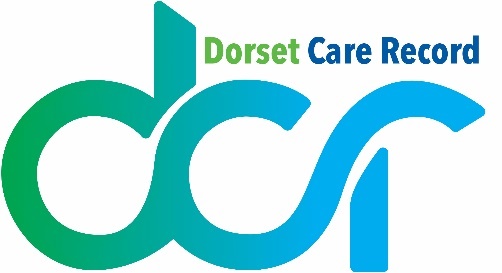 Aims for PISA
DCR is planned to launch in October 2017, this is dependent on PISA’s being in place for all practices that wish to be part of the DCR.
Information on the DCR can be found here www.dorsetforyou.com/disc-members
The aim is to get all practices signed up to the PISA by the end of August 2017.
The PISA is available and will be sent out to you in the GP Weekly Bulletin
All todays attendees will receive the PISA by email 
You can also access the PISA here www.dorsetforyou.com/disc-members 
Please return signed forms to Helen Cheleda at h.j.cheleda@dorsetcc.gov.uk
Any questions call 07826 900394 or email steve.howes@dorsetccg.nhs.uk
DiSC Dorset Information Sharing Charter – On behalf of the Pan Dorset Information Governance Group
Any Questions?